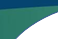 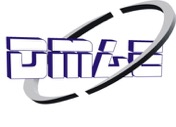 DEPARTAMENTO MUNICIPAL DE ÁGUA E ESGOTO 
POÇOS DE CALDAS
Painel sobre : 
Tendências da Inteligência Artificial (I.A.) no saneamento . 
oportunidades e desafios
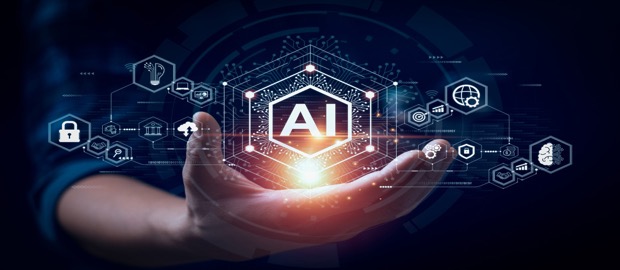 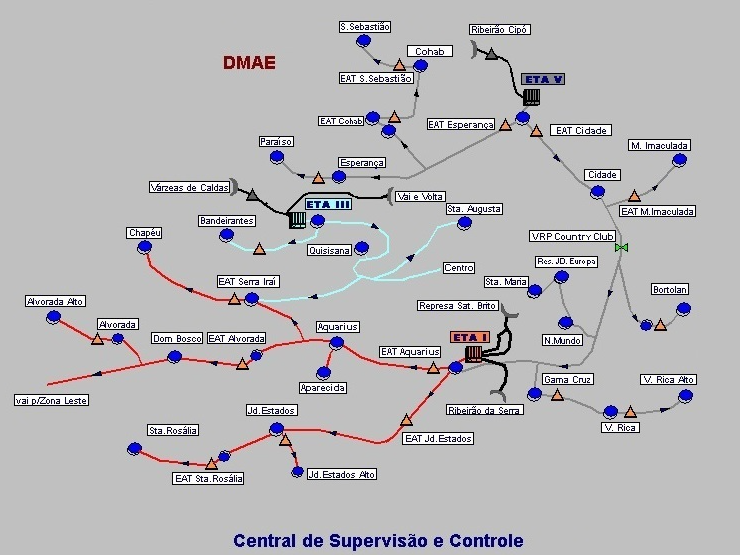 *  Atualização do         supervisório
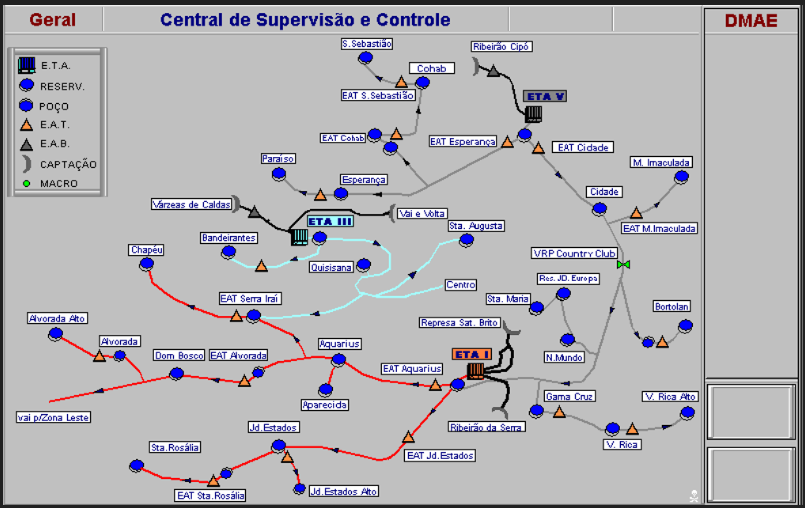 Durante 22 anos
De 
2000 
Até
 2022
06 / Nov / 2022
*  Novo Supervisório Elipse E3
S e n t i d o   d a   i m p l a n t a ç ã o
Gráficos para as Analises
Grade de parâmetros para gestão das pressões para combate às Perdas
Gráfico dos ajustes de pressões para combate às Perdas
Grade de parâmetros para gestão das metas do sistema Visando a eficiência energética
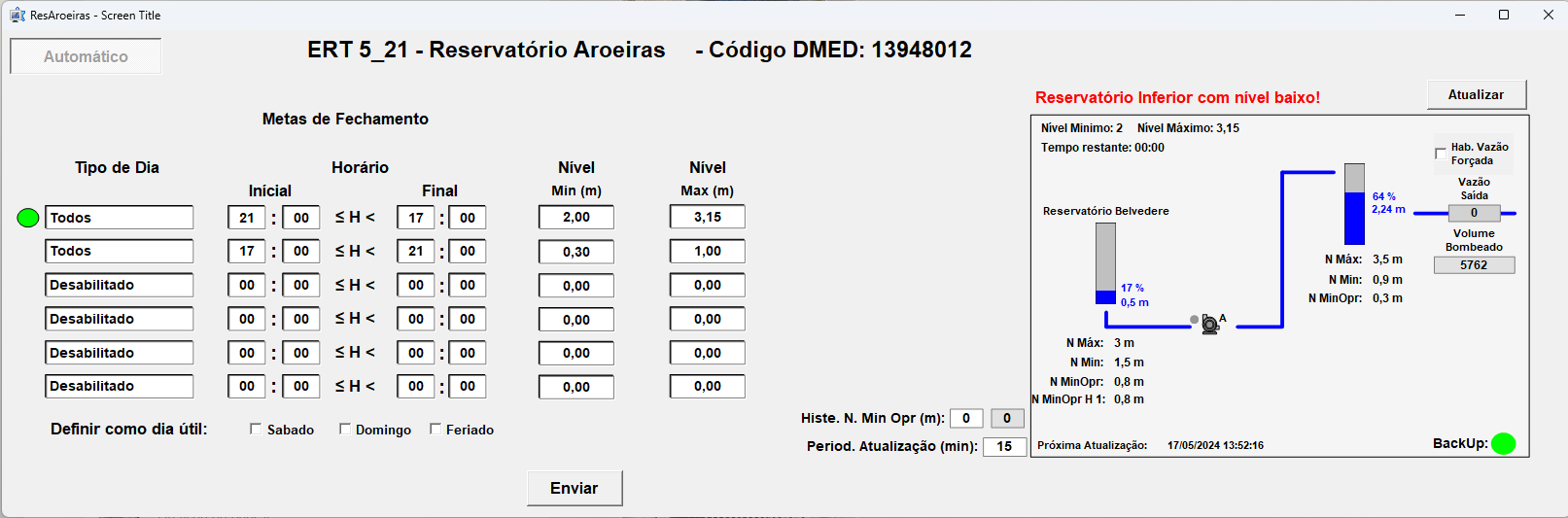 Metas e utilização dos reservatórios
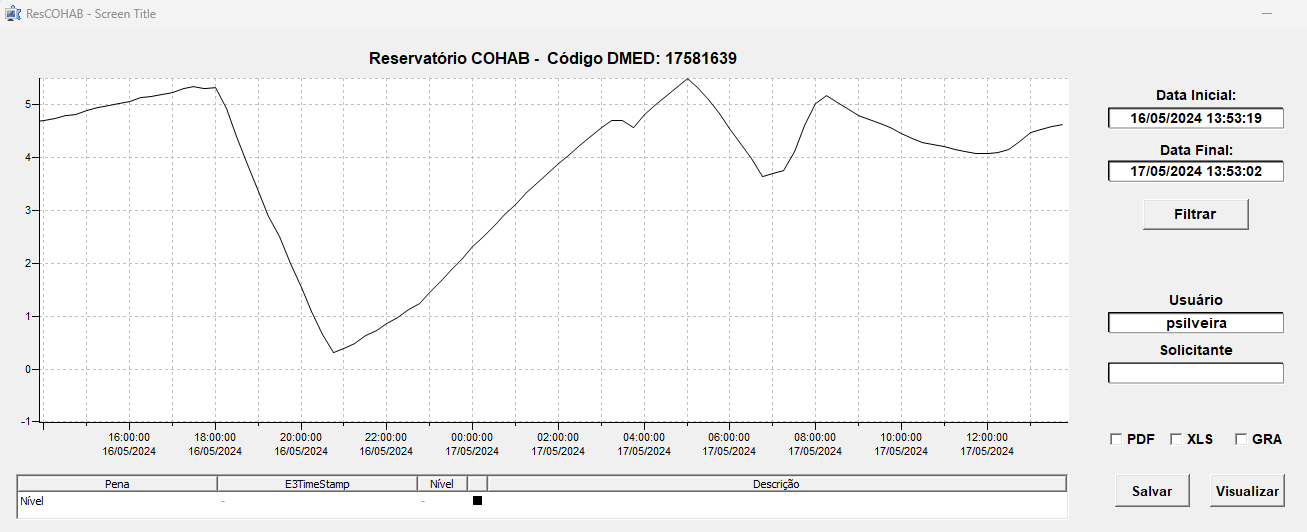 Outras telas de controles
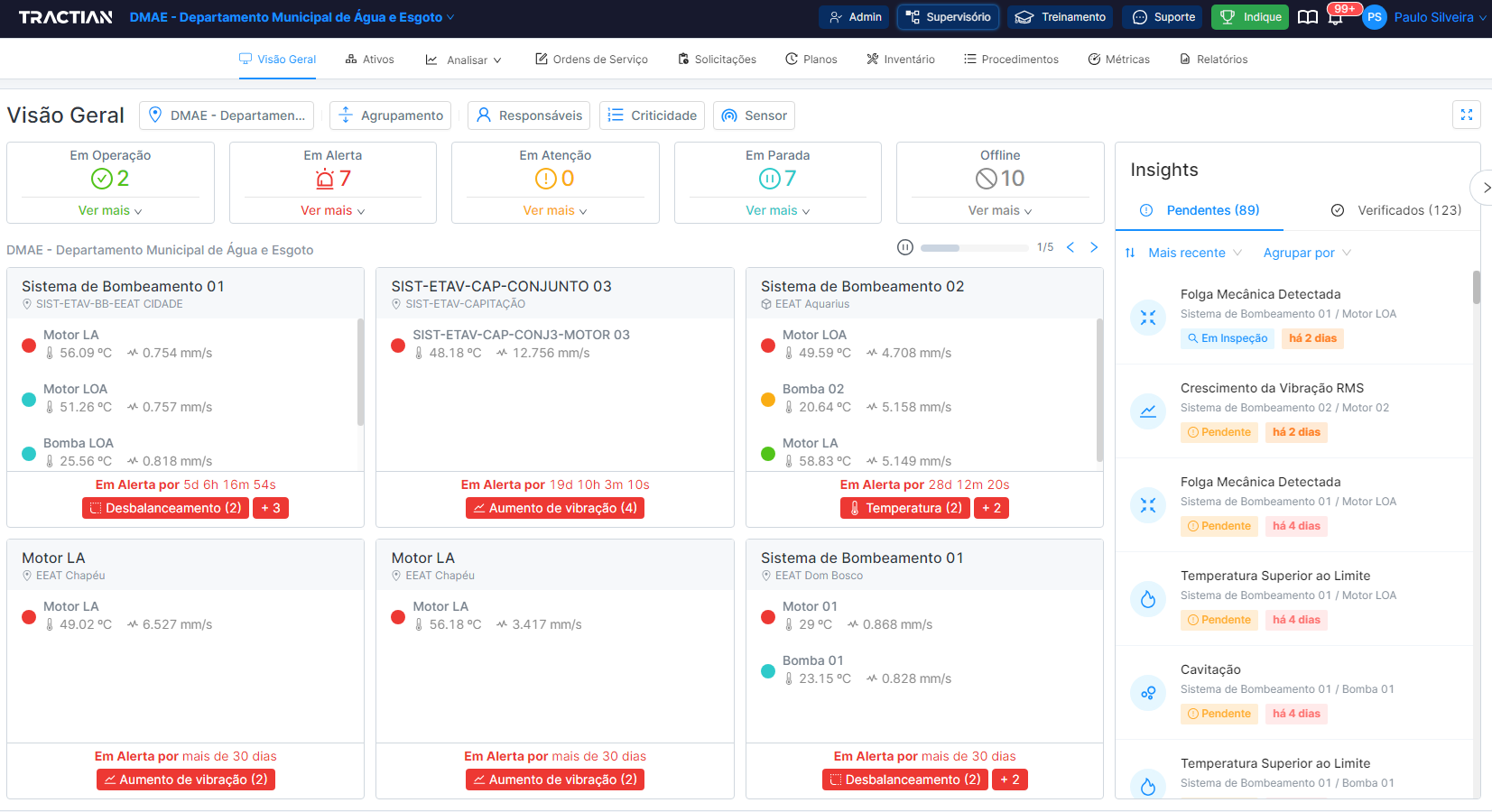 AI para Motores e BombasMonitoramento e Gestão das Manutenções.PreditivasPreventivas Corretivas . Em tempo real 24 h por dia Correlacionado das informações, com a base de Dados
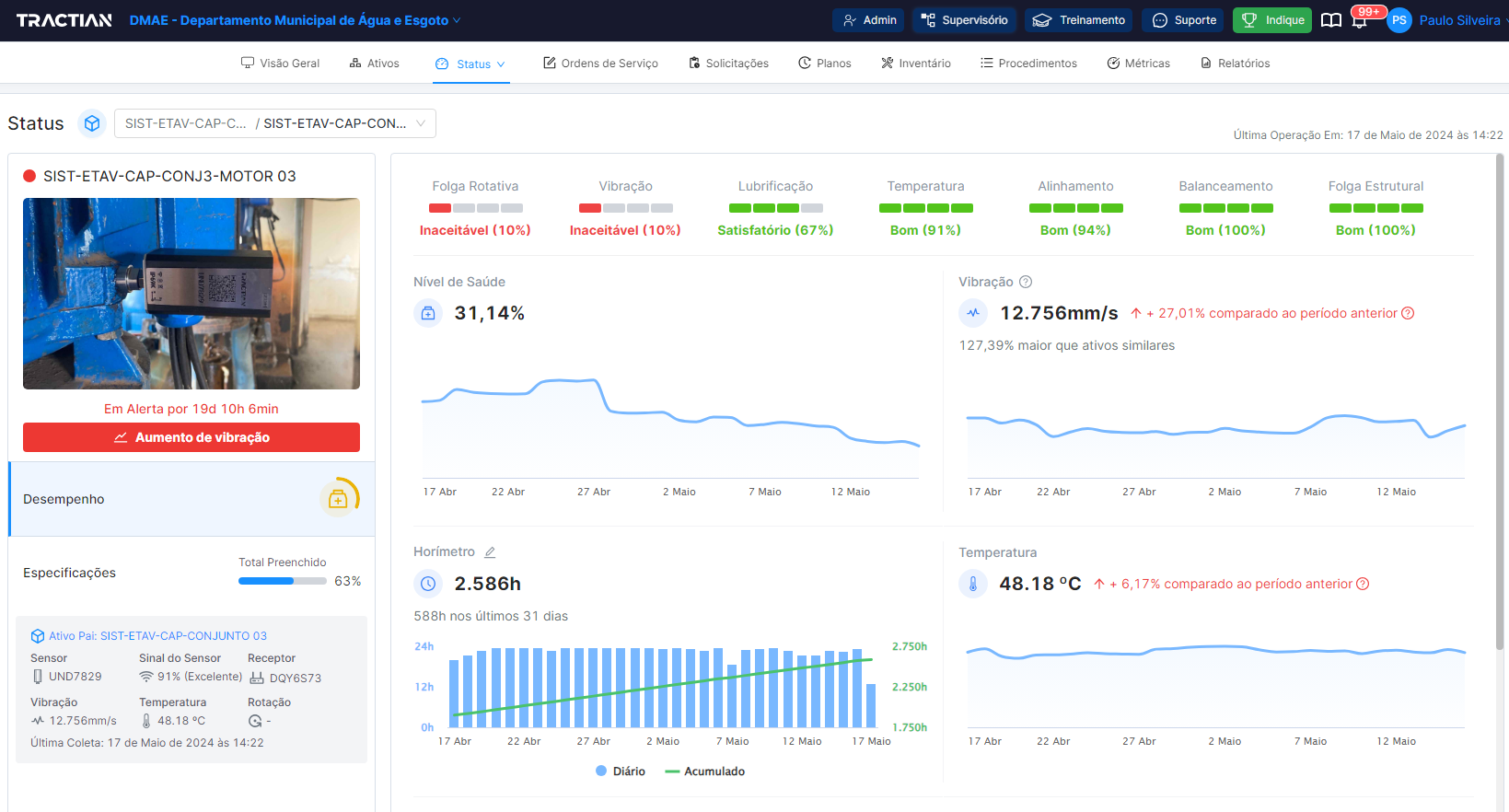 AI com foco no Combate ás Perdas.Wavin Water Network Management24 h por dia - em tempo real

Gestão de ativos para o combate às perdas

Central de Gerenciamento de eventos Correlacionando as informações coletadas, com a base de Dados
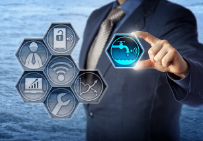 Dashboard – Situacional ( Geral e Dmc’s )
Evento Vazamento Identificado e resolvido em 1,2 dia Magnitude 6 l/s
Agradecimentos :
Paulo Cesar Silva

Valdecir Zampieri

Antonio Rene Ballerini

Toda equipe da SPE-2
Ao Diretor do Departamento 

Ao Técnico de Elétrica e  automação 

Ao Eng. Eletricista
O b r i g a d o !
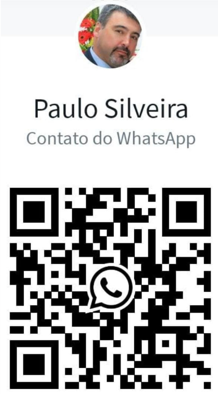 Paulo Fernando da SilveiraSupervisor Spe2Depto Municipal de Água e esgoto
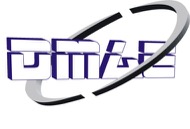